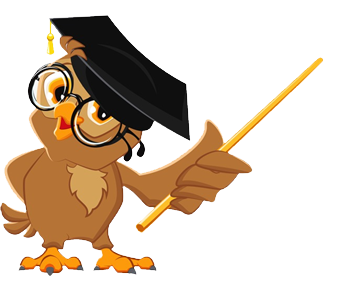 Za pokretanje projekcije 
klikni na sličicu platna na dnu ekrana.
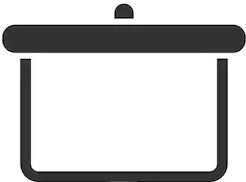 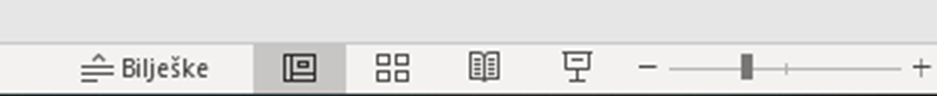 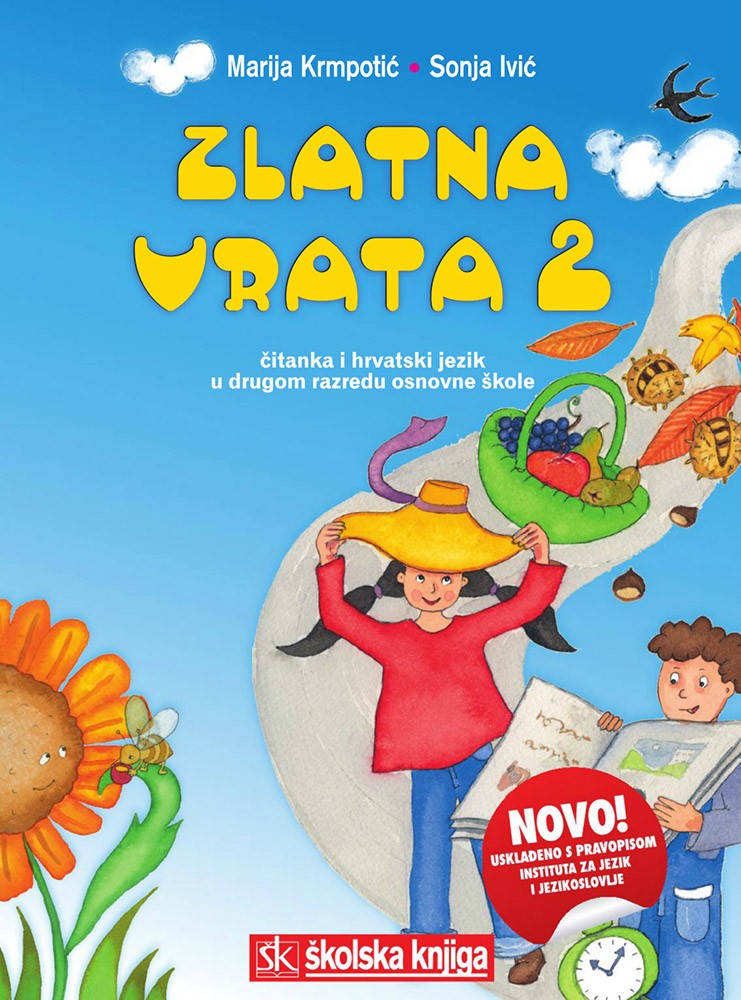 Hrvatski jezik
Priredi čitanku i bilježnicu!
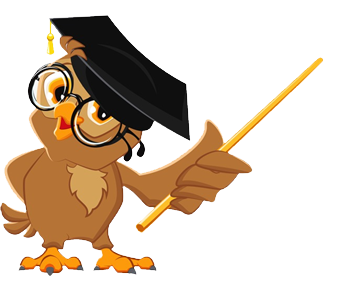 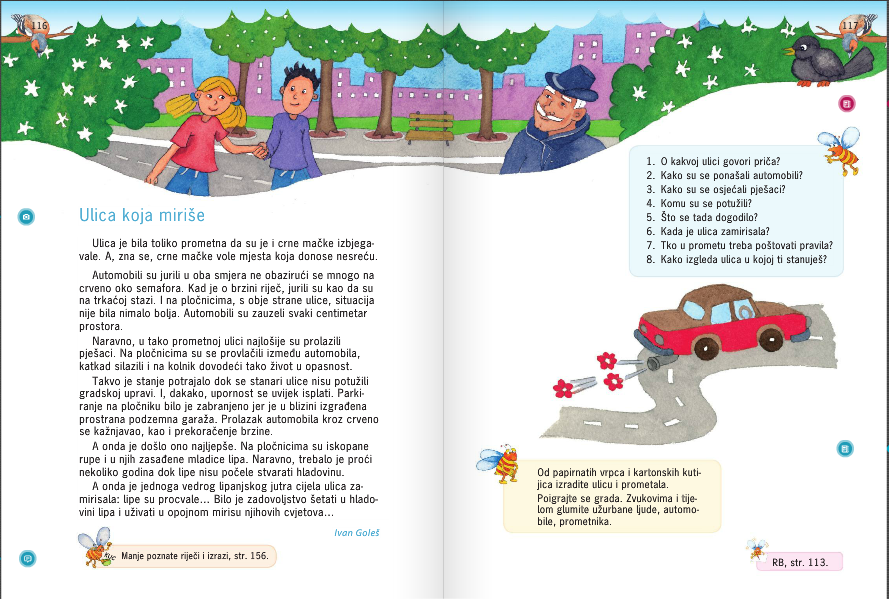 Pročitaj priču na 
116. stranici.
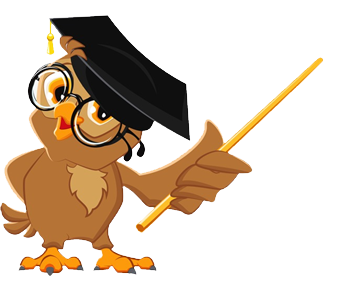 Napiši odgovore na ova pitanja.
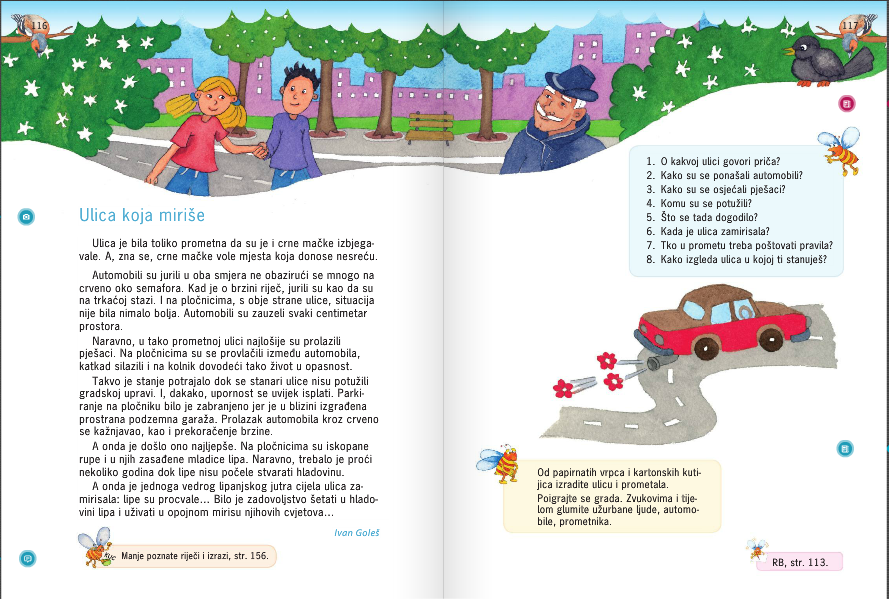 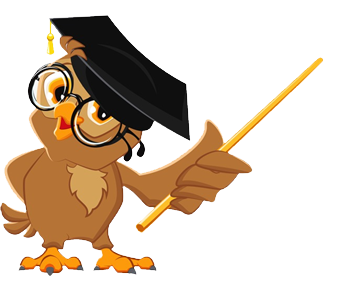 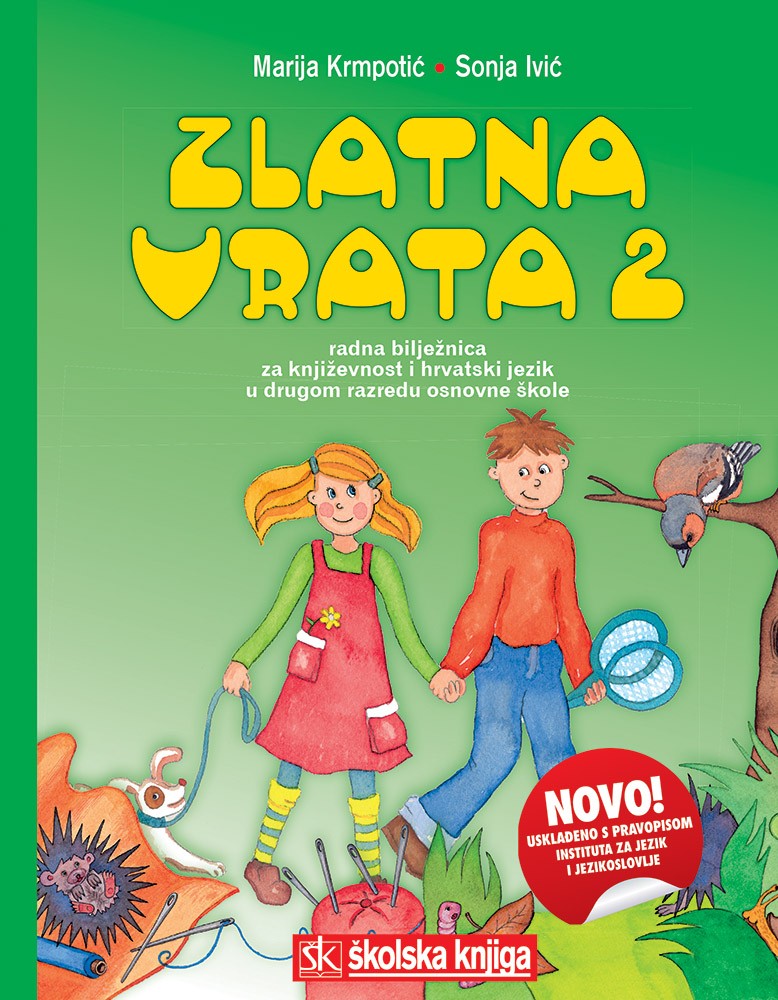 Riješi 
113. stranicu
u RB.
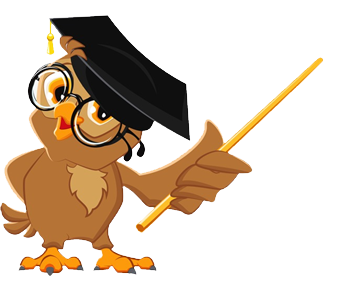